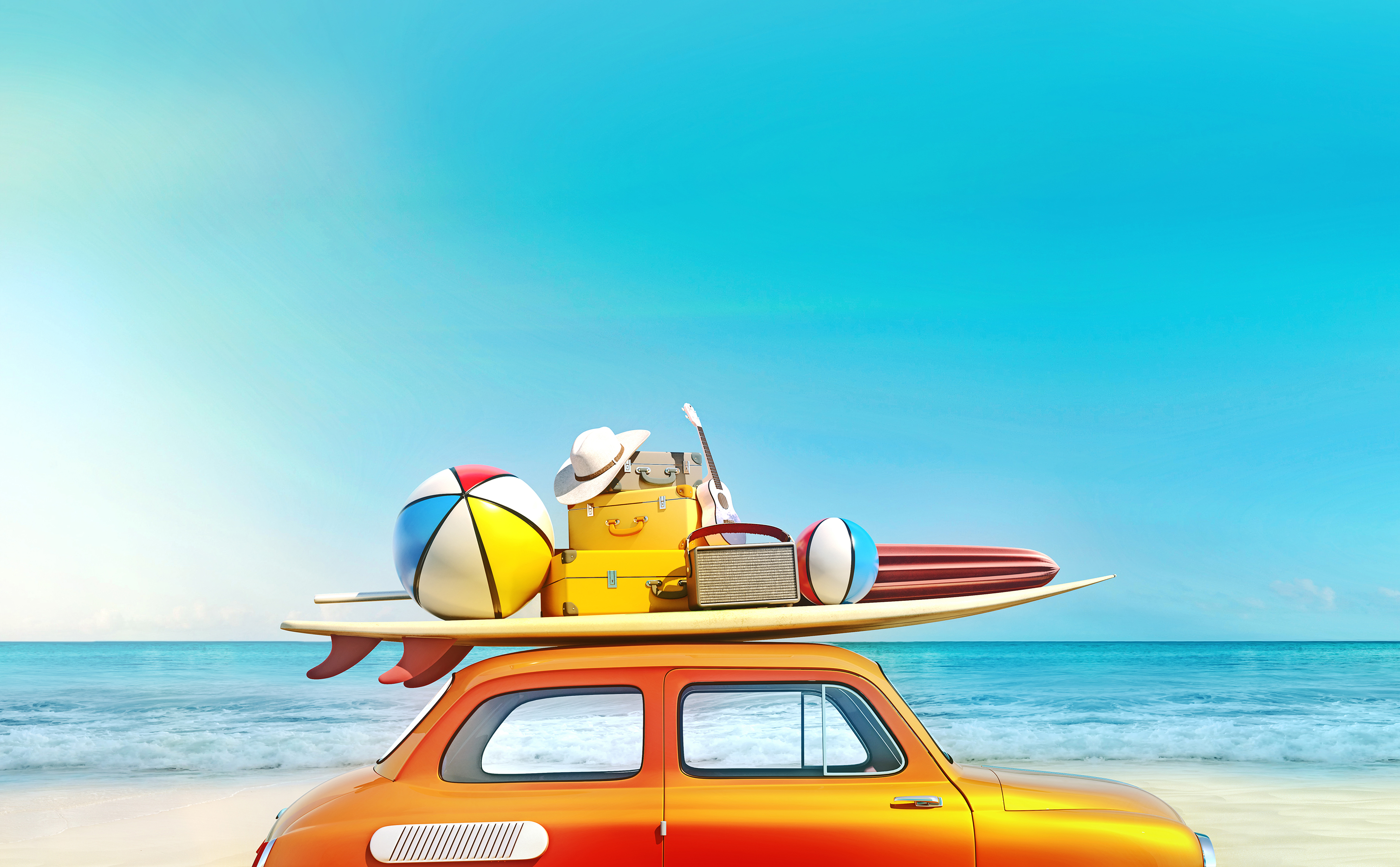 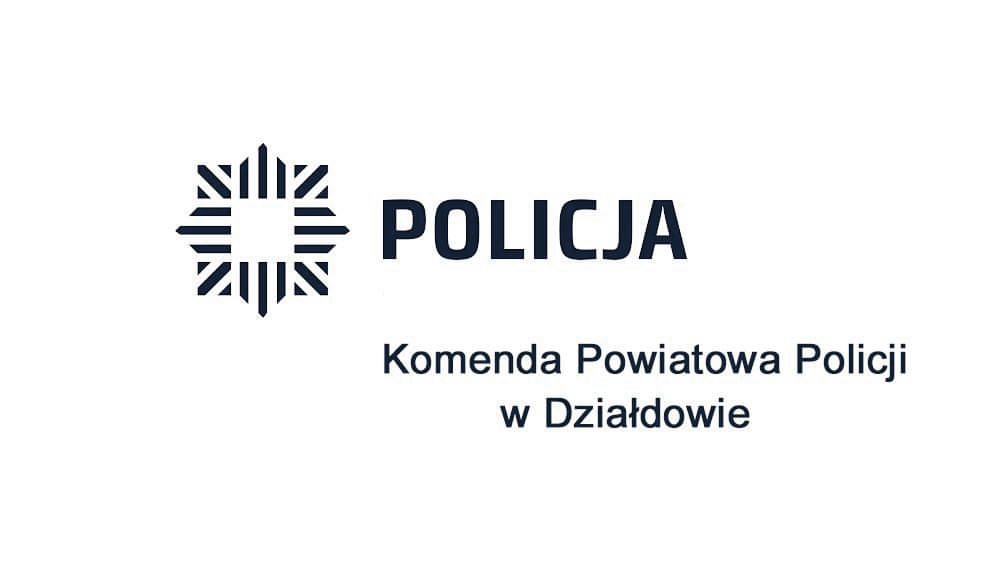 Bezpieczne Wakacje
Komenda Powiatowa Policji 
w Działdowie
Bezpiecznie nad wodą
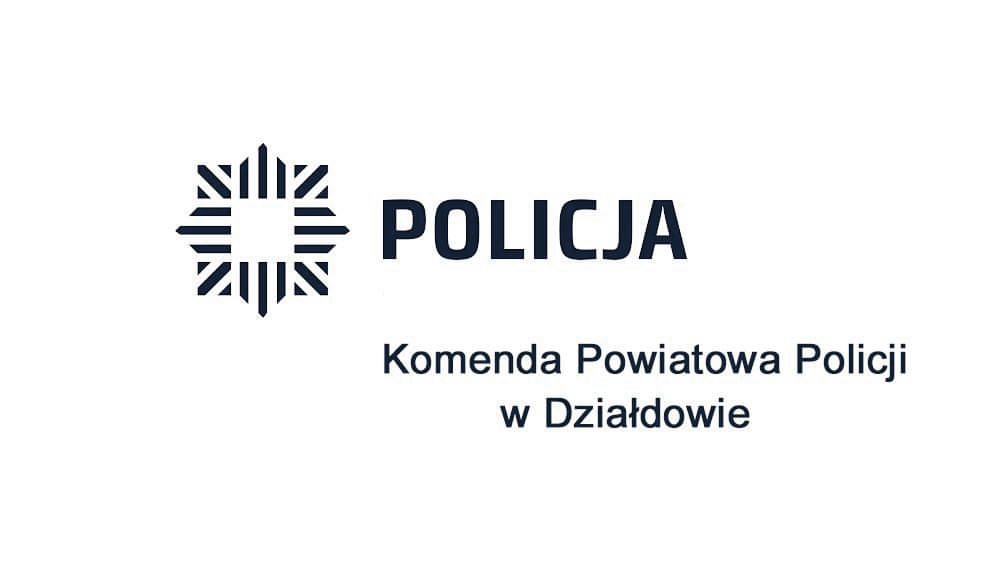 Wchodź do wody tylko w miejscach do tego wyznaczonych.
Przestrzegaj zasad obowiązujących na kąpielisku.
Nie skacz do wody w nieznanych sobie miejscach.
Nie skacz rozgrzany do wody.
Nie kąp się przy złej pogodzie.
Nie przeceniaj swoich umiejętności pływackich.
Bezpiecznie nad wodą
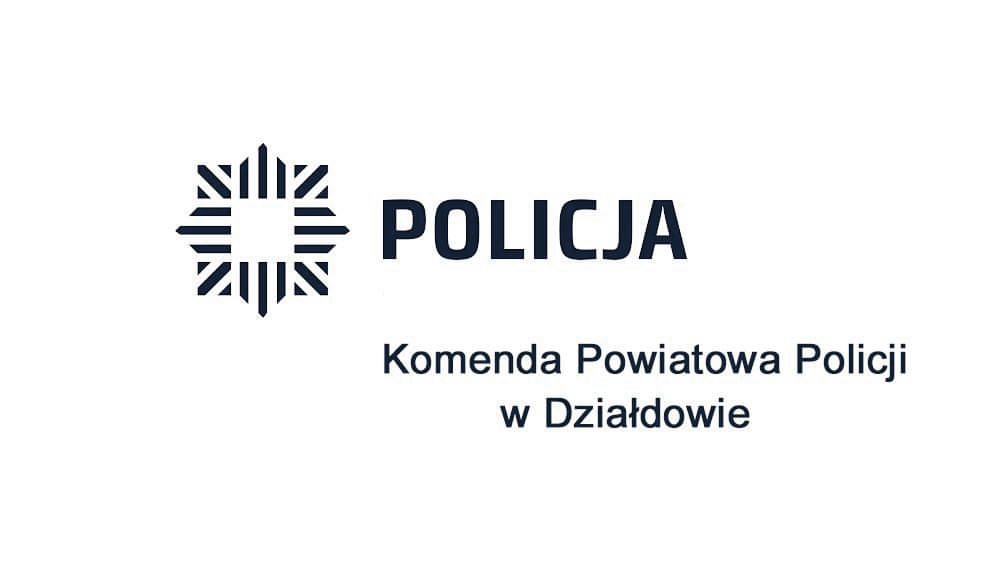 Nie pij alkoholu, jeśli opiekujesz się dzieckiem lub zamierzasz się kąpać.
Dmuchane zabawki nie chronią przed utonięciem.
Zwracaj uwagę na innych plażowiczów.
Zapamiętaj numer alarmowy nad wodą: 601 100 100
Bezpiecznie ze słońcem
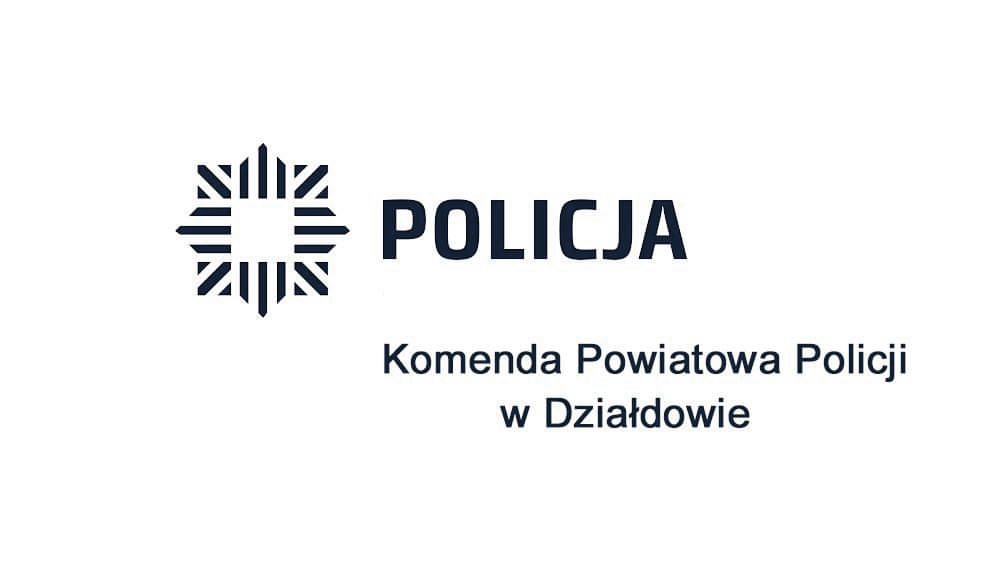 Przebywając na słońcu:
zachowaj umiar, 
noś nakrycia głowy i okulary przeciwsłoneczne,
stosuj odpowiednie kremy z filtrami,
nawadniaj organizm (pij wodę).
Bezpiecznie w górach
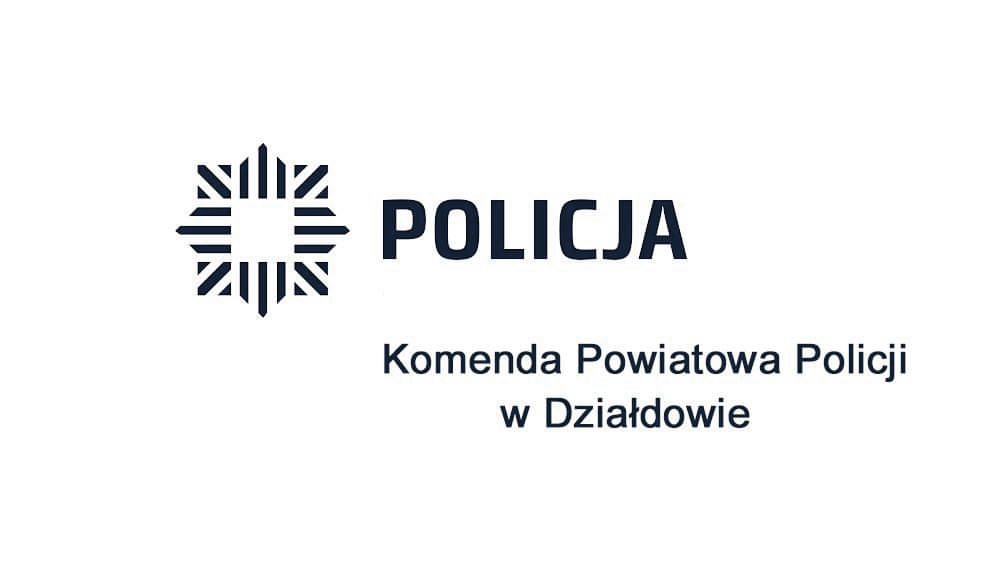 Zawsze informuj rodziców/bliskich, gdzie przebywasz i z kim oraz miej przy sobie naładowany telefon komórkowy, zwłaszcza podczas wypraw w góry.
Wybieraj bezpieczne, oznakowane szlaki górskie i nie zbaczaj ze szlaku podczas wędrówki.
Zapisz numer na pogotowie górskie 985 lub 601 100 300 na wypadek gdybyś potrzebował pomocy.
Bezpiecznie w lesie
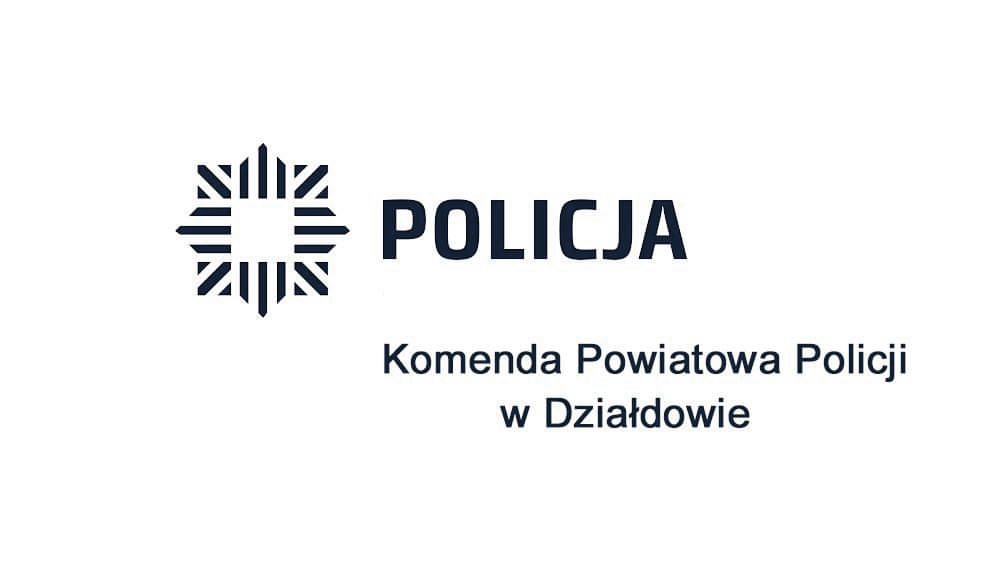 Las to nie miejsce na ognisko. Ognisko należy rozpalać tylko w miejscach wyznaczonych, pod opieką osób dorosłych.
Przebywając w lesie pamiętaj o zachowaniu ciszy i porządku. Las to nie dyskoteka i składowisko śmieci.
Zadbaj o właściwy ubiór. Włóż wygodne zabudowane buty i strój chroniący ciało. Unikniesz zagrożeń związanych z okaleczeniem czy przedostaniem się kleszczy.
Szanuj zieleń i innych mieszkańców lasu.
Bezpiecznie w domu
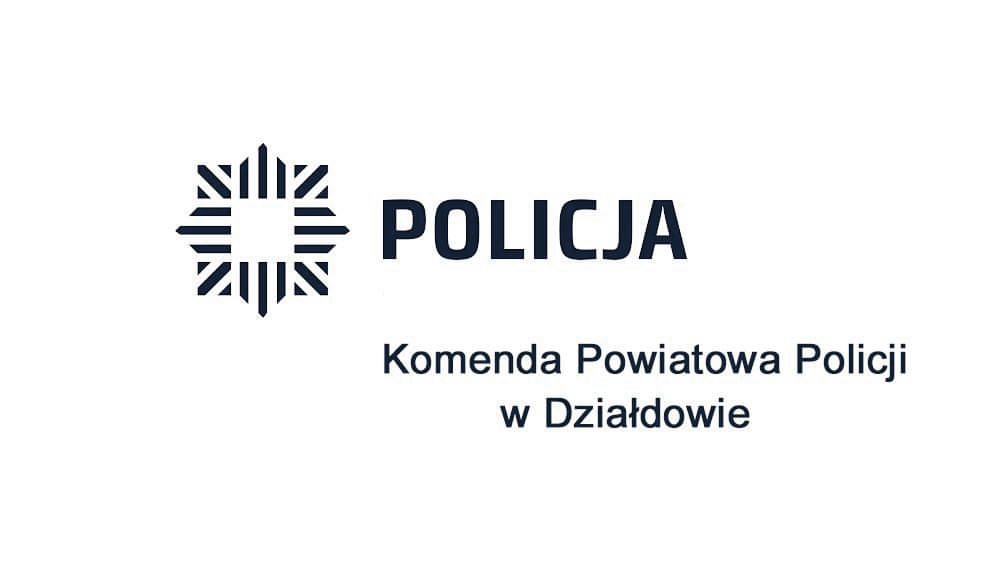 Przebywając w domu, zachowaj szczególną ostrożność przy korzystaniu z urządzeń elektrycznych i gazowych.
Zostajesz sam, zamknij się od środka, pozostawiając klucz w drzwiach od wewnątrz lub zasuwę. 
Zanim otworzysz drzwi, upewnij się, że nie stoi za nimi nikt obcy.
Bezpiecznie na drodze
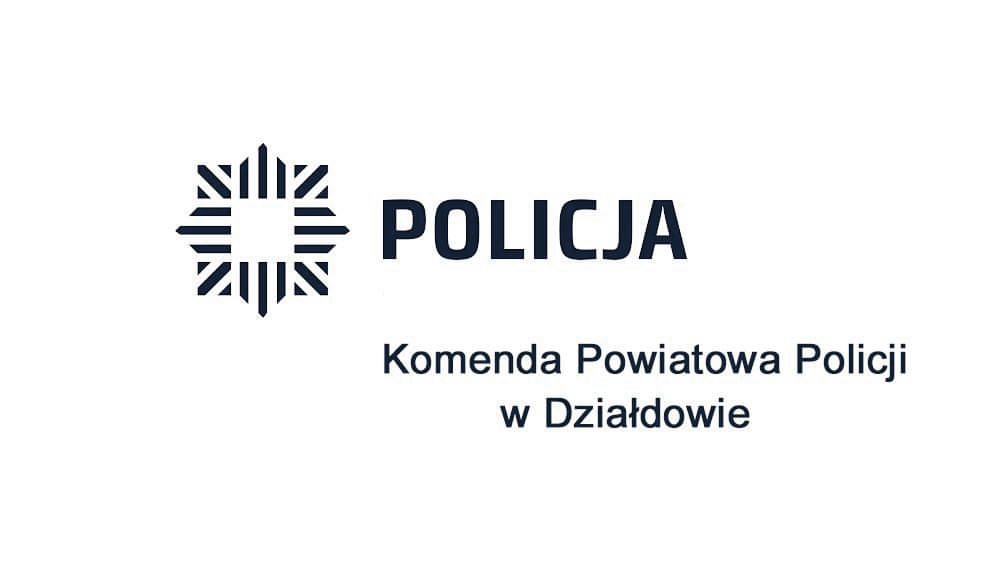 Zawsze pamiętaj o podstawowych zasadach bezpieczeństwa w ruchu drogowym. 
W mieście należy chodzić wyłącznie po chodniku, a poza miastem – poboczem, lewą stroną drogi. 
Przechodząc przez jezdnię, wybieraj tylko miejsca do tego wyznaczone, a przed wejściem na jezdnię uważnie rozglądaj się w obie strony i sprawdzaj, czy nie nadjeżdża jakiś pojazd. 
Pamiętaj o noszeniu odblasków!
Bezpiecznie na rowerze
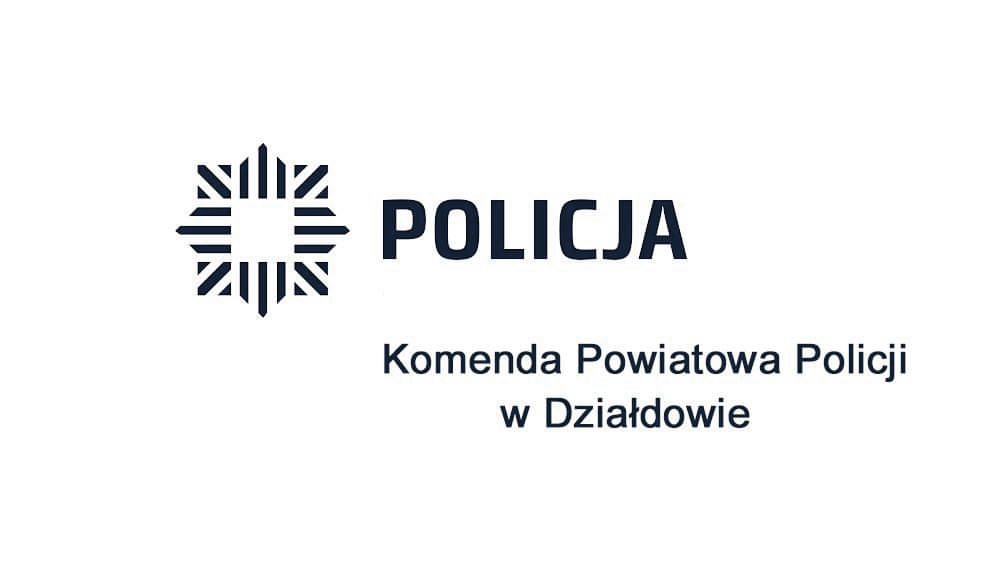 W przypadku wycieczek rowerowych, przejażdżek na rolkach, deskorolkach czy hulajnogach – pamiętaj o specjalnie wyznaczonych do tego miejscach, ścieżkach rowerowych i zachowaj szczególną ostrożność poruszając się w pobliżu jezdni.
Pamiętaj o światłach: barwy jasnej z przodu i czerwonej z tyłu oraz o sprawnym hamulcu.
Dbaj o swoje bezpieczeństwo – załóż kask ochronny i elementy odblaskowe.
Bezpiecznie w samochodzie
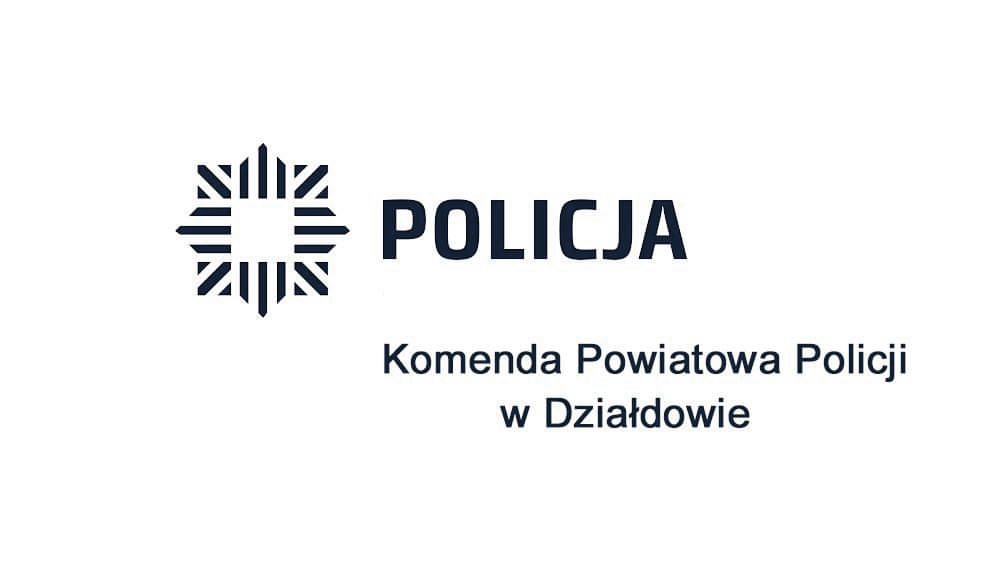 Podróżując samochodem, zawsze zapinaj pasy.
Kierowco - prowadząc w czasie jazdy rozmowę przez telefon, korzystaj z zestawu głośnomówiącego. Trzymając telefon w ręku zagrażasz sobie i innym.
Udając się w długą podróż, zadbaj o odpowiednią ilość snu i pozytywne nastawienie. Zaplanuj przerwy na odpoczynek.
Bezpiecznie w kontaktach z innymi
Nigdy nie należy korzystać z propozycji podwiezienia przez nieznajomą osobę oraz nie przyjmować poczęstunków od przypadkowo poznanych osób.
Korzystając z Internetu - tutaj także nie należy ufać nieznajomym, umawiać się z nimi na spotkania czy podawać wrażliwych informacji, takich jak adres zamieszkania czy informacje o tym, czy jesteśmy sami w domu.
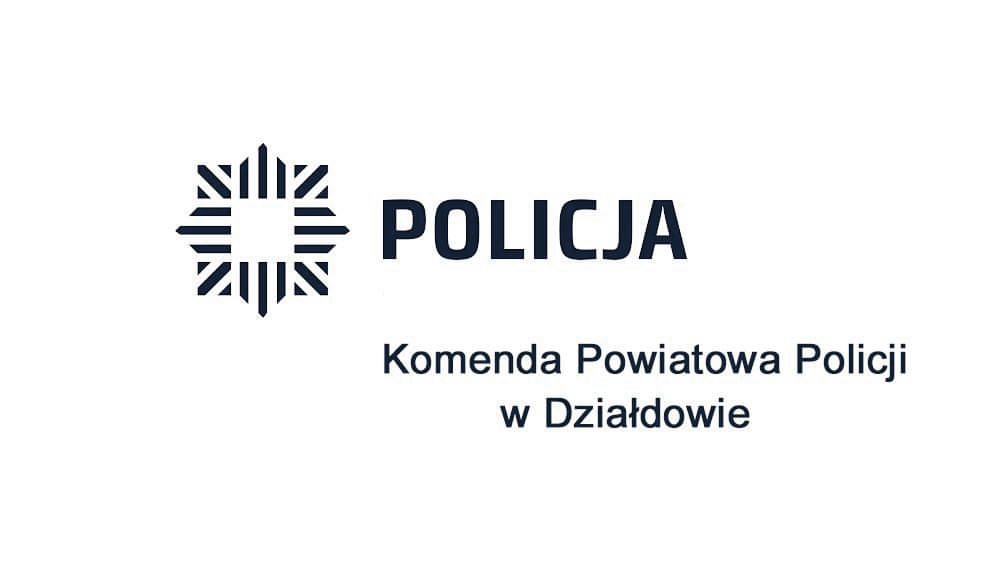 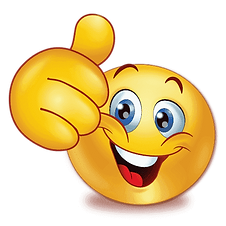 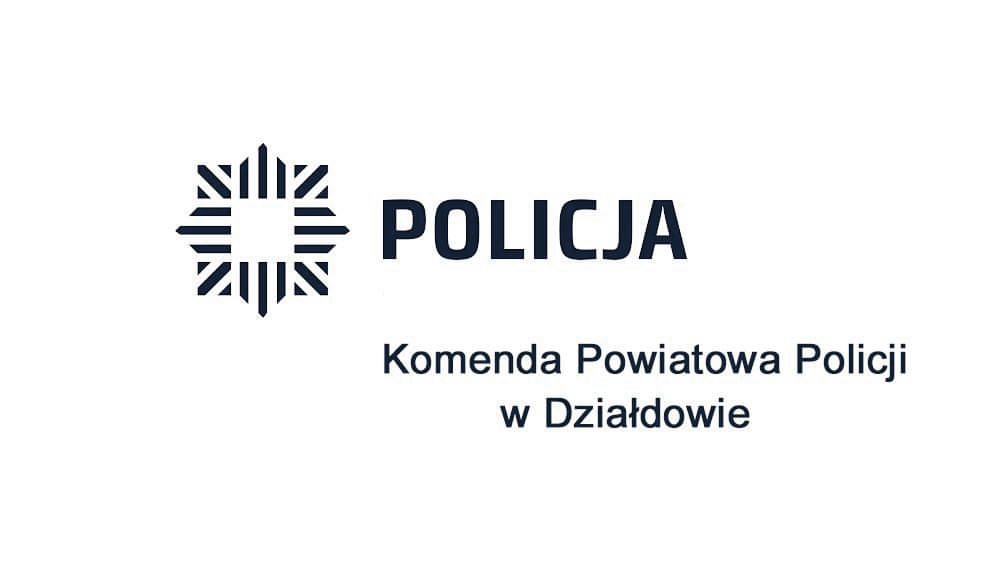 Zapamiętaj
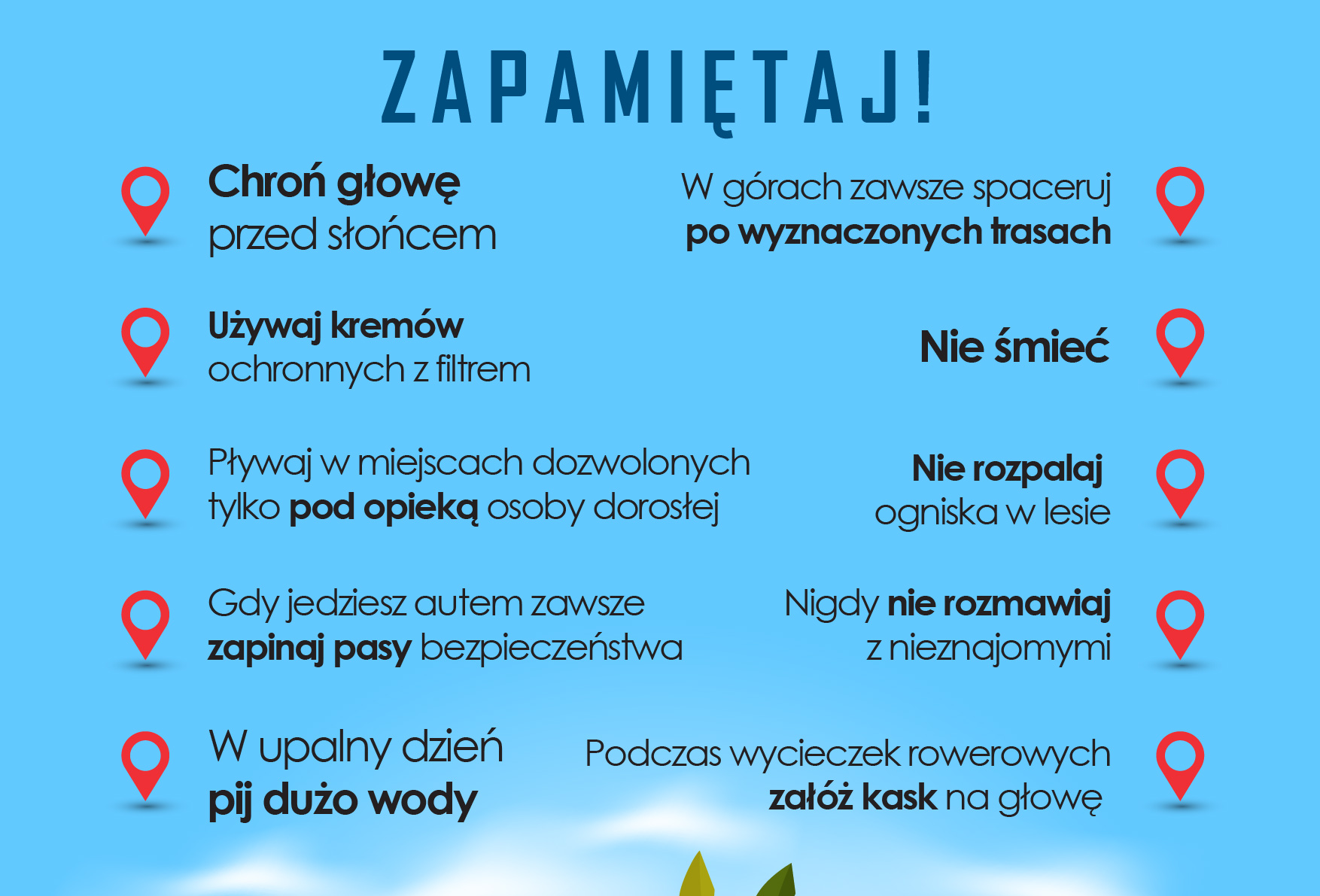 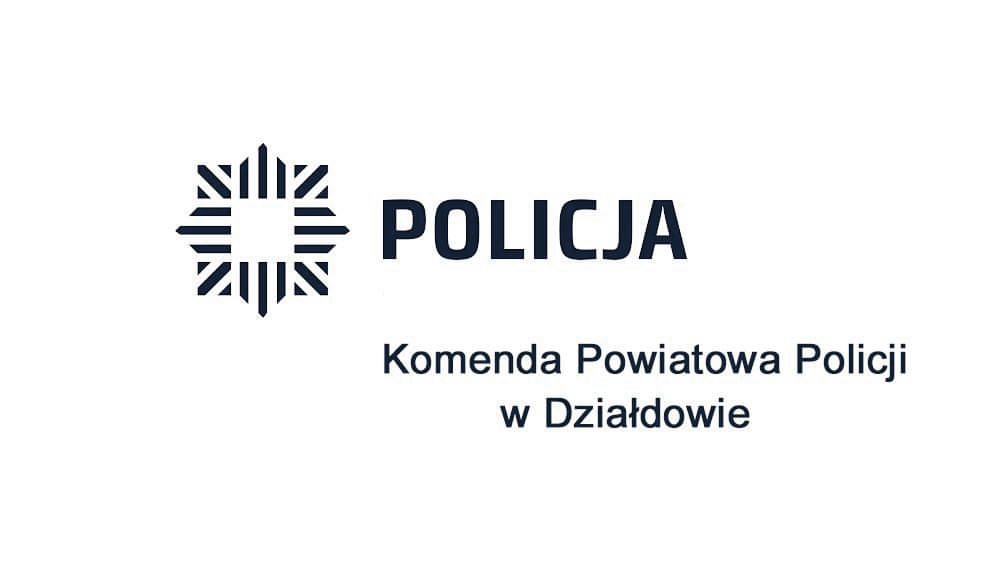 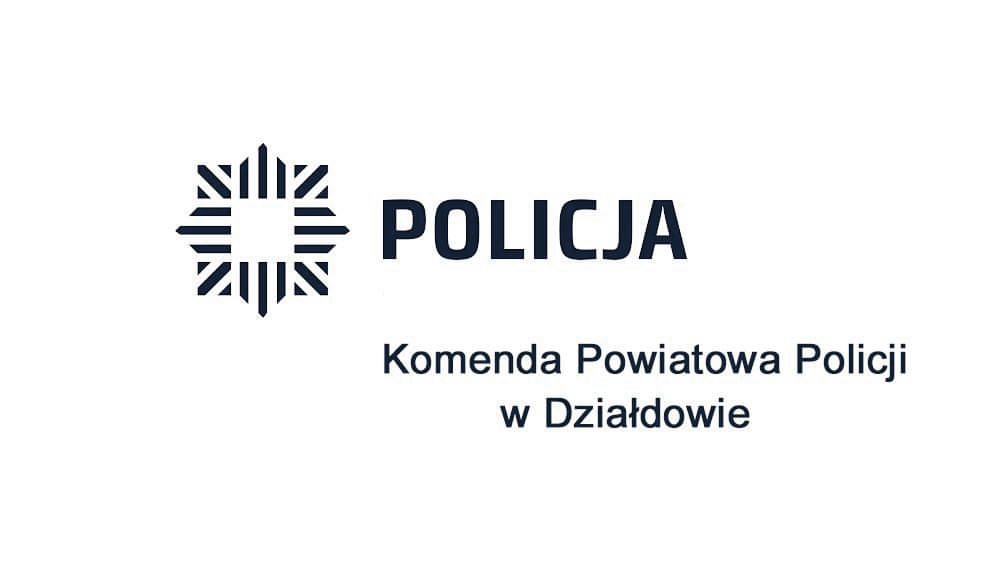 W konkursie mogą wziąć udział osoby lub zespoły do 3 osób w wieku od 5 do 18 lat. 
Tematem jest zobrazowanie bezpiecznego sposobu zachowania osób przebywających w wodzie lub nad wodą, promocja zdrowego i aktywnego trybu życia oraz popularyzacja wśród dzieci i młodzieży wiedzy na temat bezpiecznych zachowań w wodzie i nad wodą.
Prace należy przesłać do 8 września 2023 r. na adres:
Biuro Prewencji Komendy Głównej Policji
ul. Puławska 148/150, 02-624 Warszawa
z dopiskiem „Artystyczny przeWODNIK”.
Szczegółowe informacje oraz regulamin i karta zgłoszenia dostępne są na stronie: www.policja.pl/bezpieczenstwo-nad-woda.
KonkursW ramach akcji informacyjno-edukacyjnej pn. „Kręci mnie bezpieczeństwo nad wodą” został ogłoszony konkurs plastyczno-filmowy „Artystyczny PrzeWODNIK„
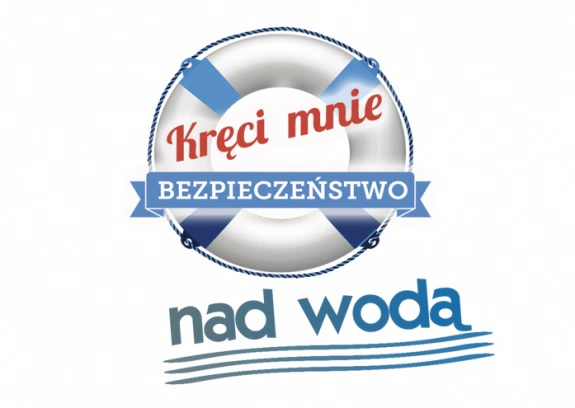 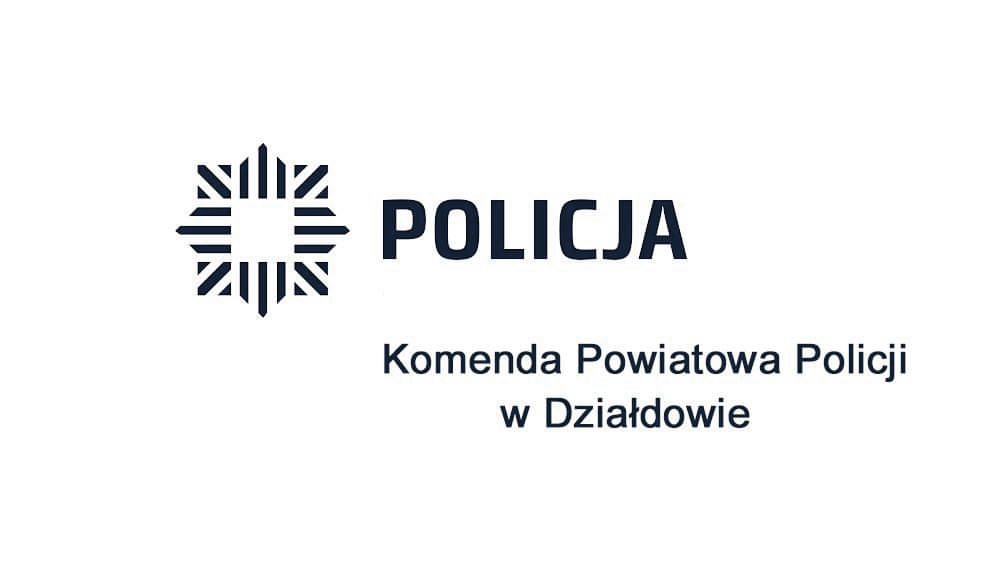 Bezpiecznych 
Wakacji
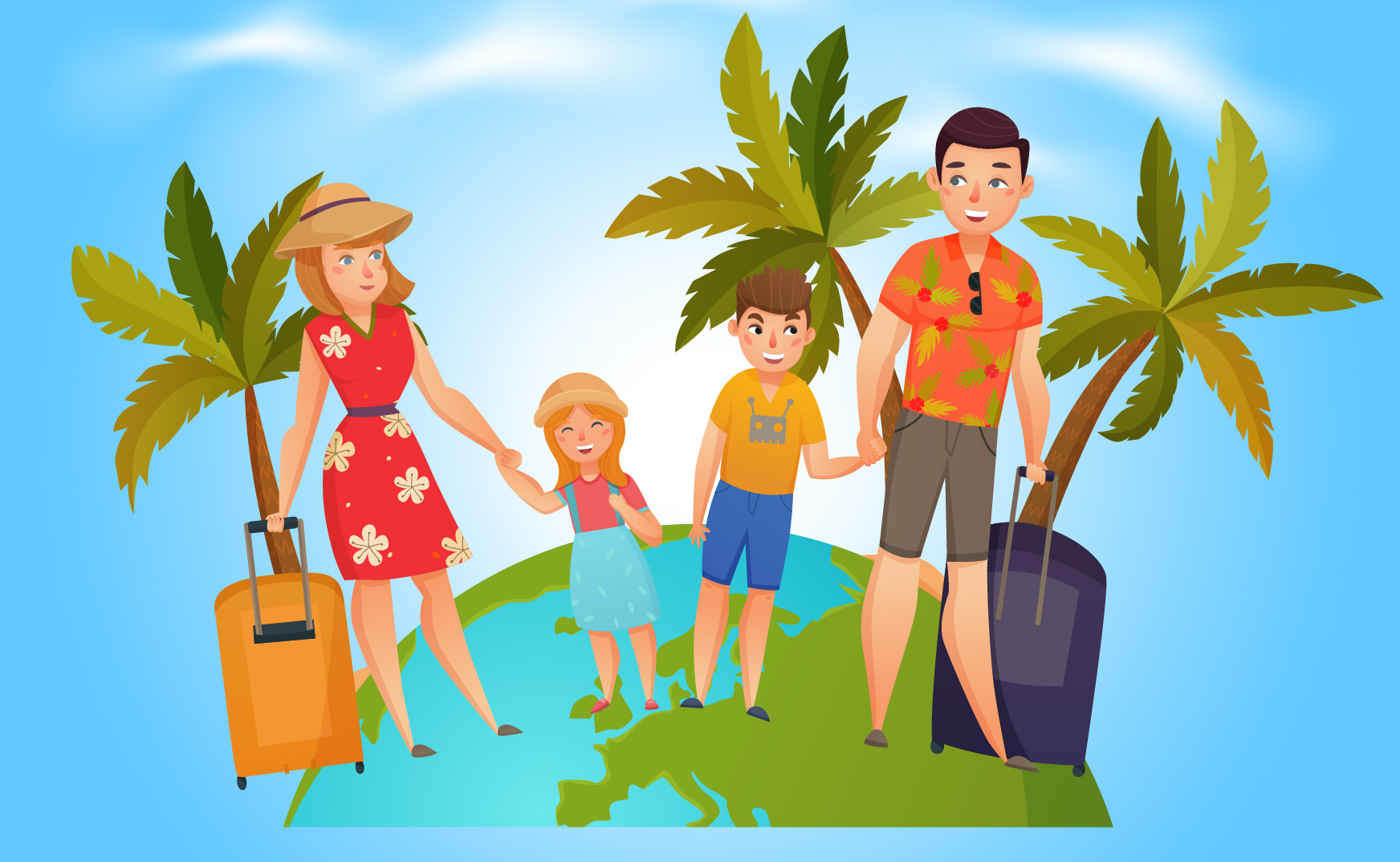 112
997
życzą 
Policjanci 
powiatu 
działdowskiego
Komisariat Policji 
w Lidzbarku
ul. Zieluńska 5
13-230 Lidzbark 
tel. 47 73 233 00fax. 47 73 233 05
Posterunek Policji 
w Iłowie-Osadzie
ul. Jagiellońska 1A
13-240 Iłowo-Osada 
tel. 47 73 181 14
Komenda Powiatowa Policji 
w Działdowie
ul. Grunwaldzka 8
13-200 Działdowo
Tel. 47 73 232 00
Fax: 47 73 232 05
Posterunek Policji 
w Rybnie
ul. Wyzwolenia 64
13-220 Rybno
tel./ fax 47 73 233 31